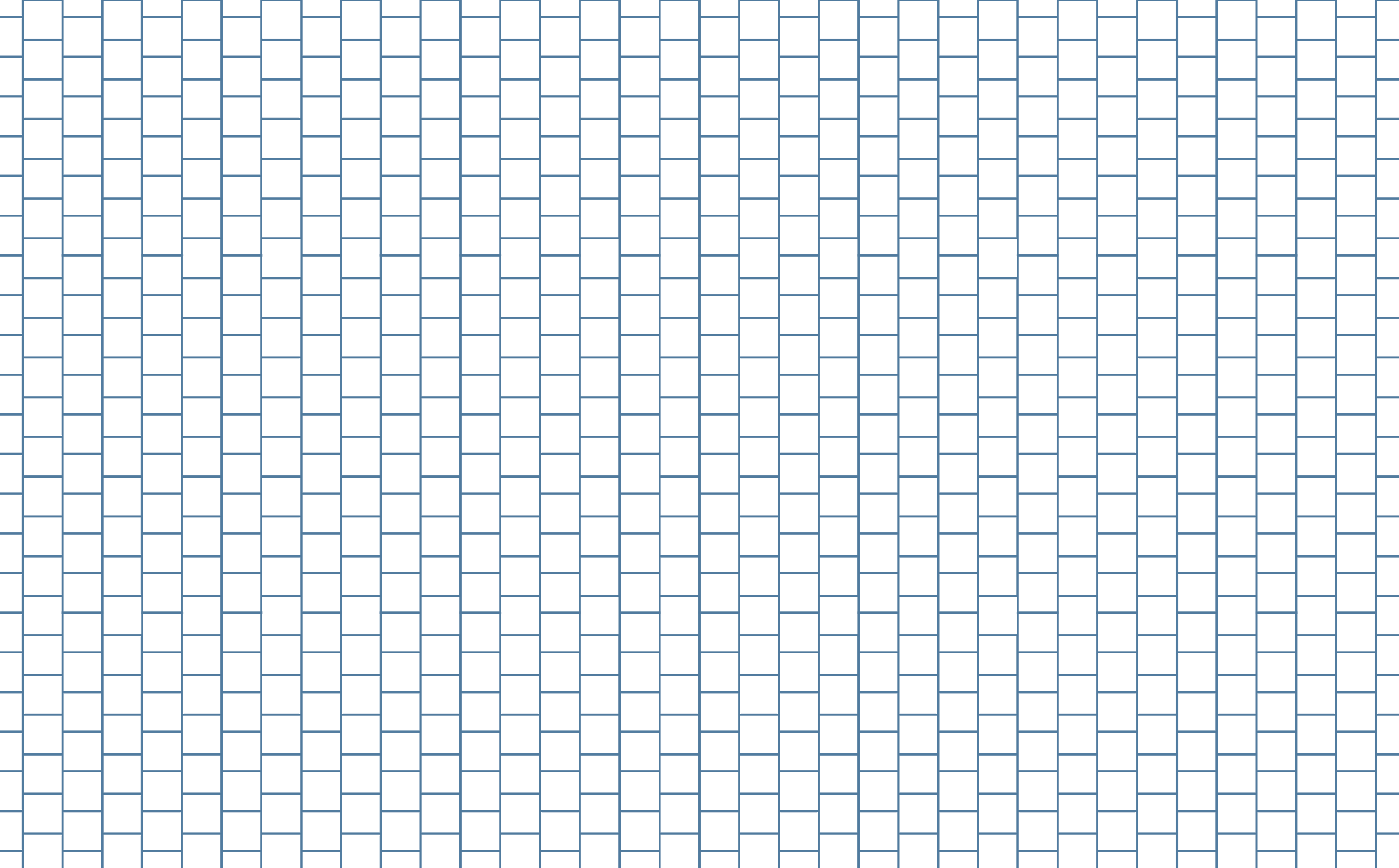 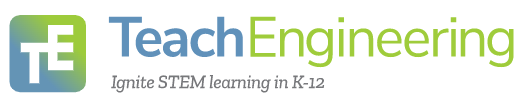 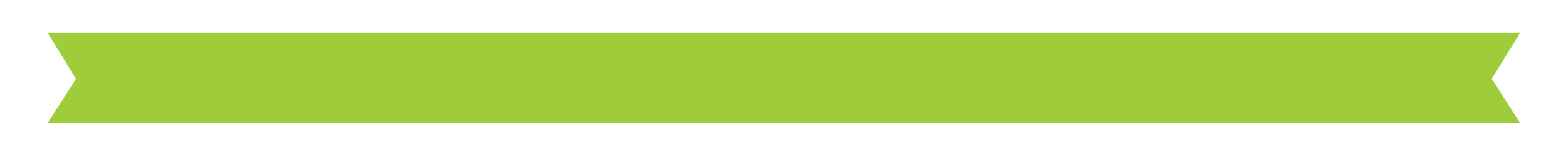 Forms of Energy and Electrical Circuits
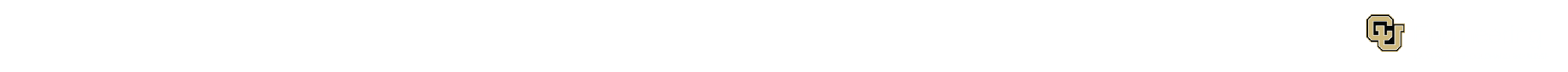 Forms of Energy
Energy
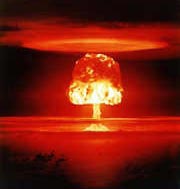 Energy is the ability to do work.

Energy exists in various forms: kinetic (mechanical), potential, thermal, chemical, electrical, light, sound, and nuclear. Energy cannot be created or destroyed – only converted from one form to another.
Potential energy
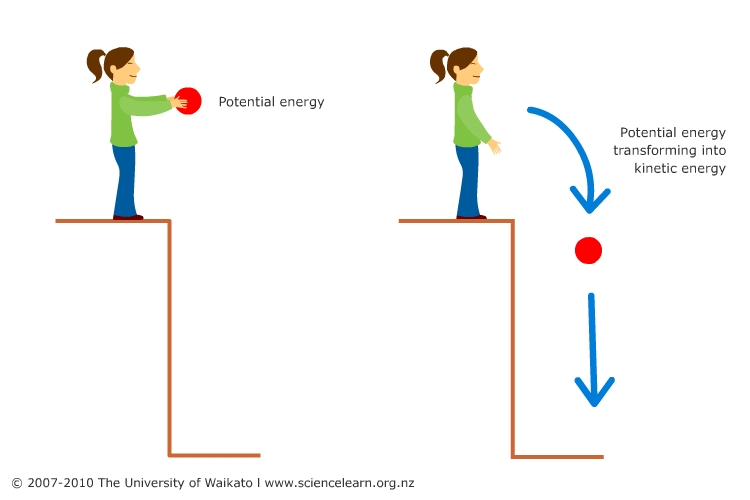  the energy an object has because of its position or condition.
 It is STORED energy
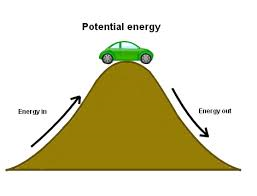 Kinetic energy
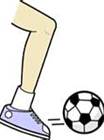  the energy an object has due to its motion, position, or condition. 
It is energy in MOTION.
Anything moving has kinetic energy.
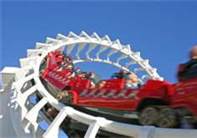 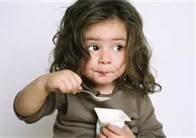 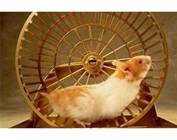 Mechanical energy
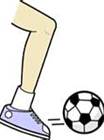  the total energy of an object due to its motion PLUS its position
 Energy that does work.
Energy that is moving.
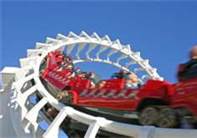 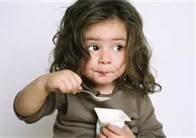 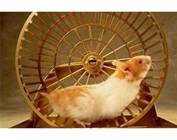 Electrical energy
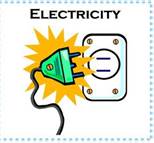 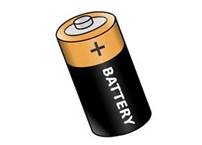  energy that comes from the flow of electricity through a conductor.
Use electricity by:
plugging a cord into an outlet
using a battery
lightning
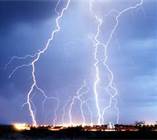 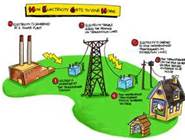 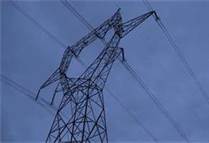 Chemical energy
 energy stored in matter that can be released by chemical reactions
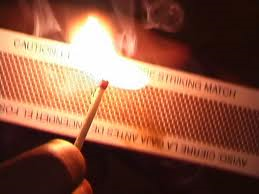 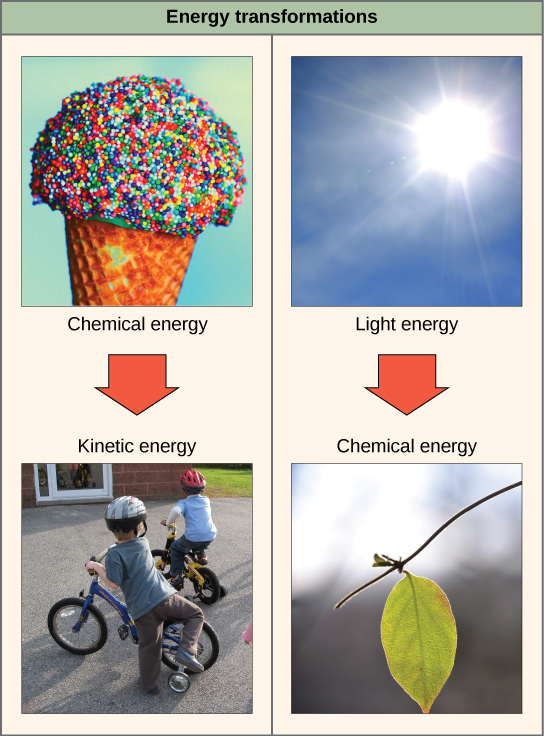 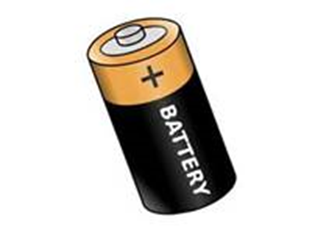 Light energy
 energy that 
can be seen
travels in a straight line   
move through empty space where there is no air.
Thermal energy
 the energy from heat
 The energy created by the movement of molecules causing an object to get hot and release heat.
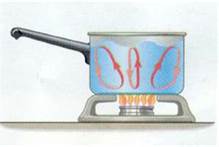 Also known as heat energy
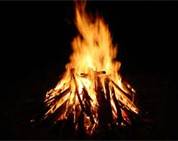 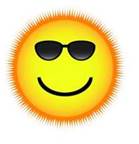 Sound energy
 the energy of vibrations carried in waves by air, water, or other matter.
 energy you can hear caused by vibrations (rapid back and forth movement).
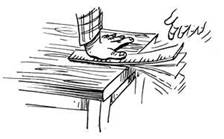 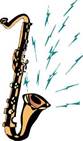 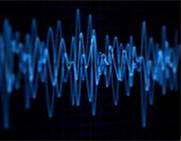 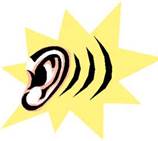 Electrical Circuits
Current
A flow of water, air, or electricity.
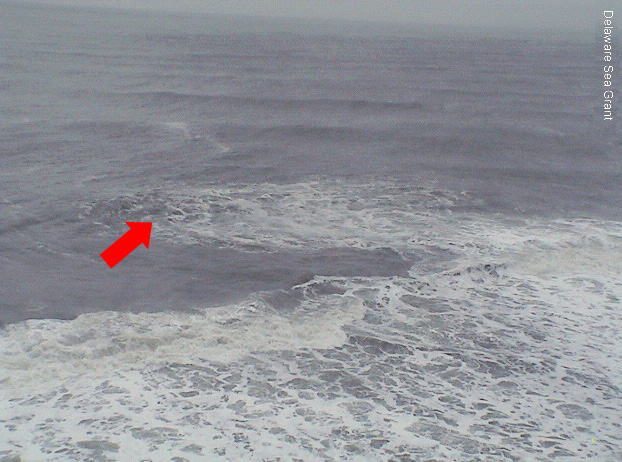 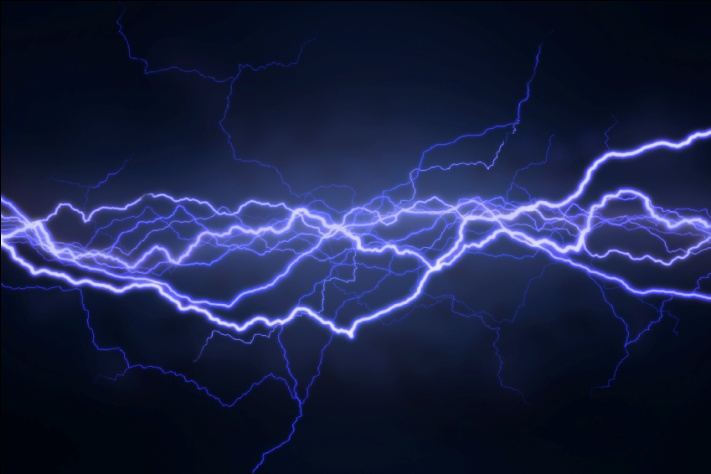 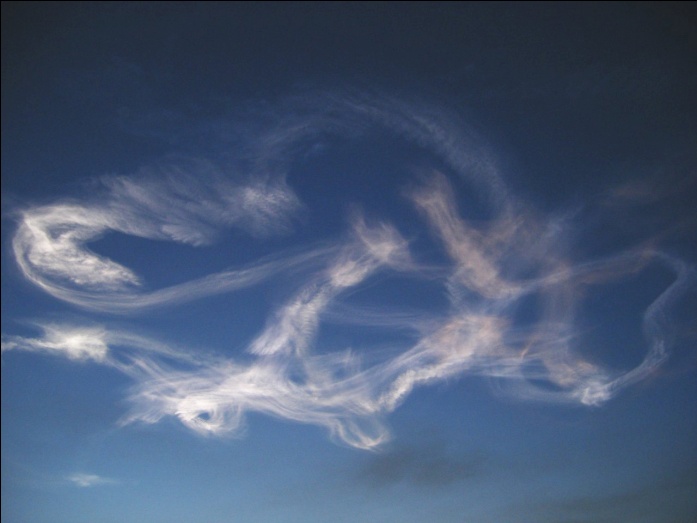 Water current
Lightning
Air current
Open circuit(incomplete or broken)
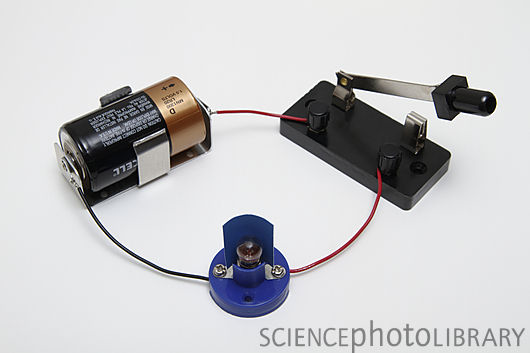 An open circuit has a gap in the loop.

 When a circuit is open, the device will not work.
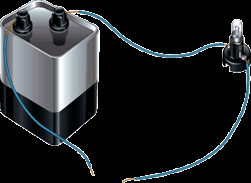 Closed circuit(complete or working)
A closed circuit is a path that allows an uninterrupted, endless path for flow of electricity.

A closed circuit is a continuous loop.

When a circuit is closed, the device works.
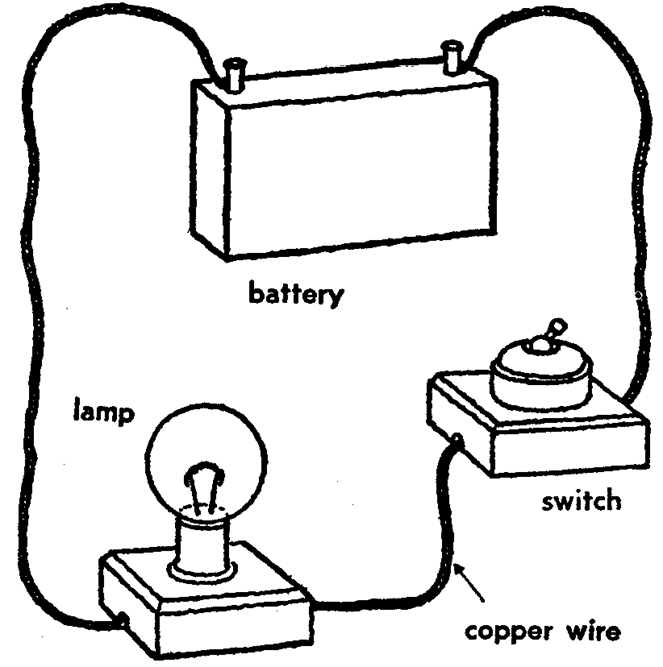 Series circuit
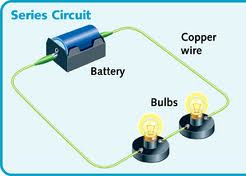 All parts of a circuit in a single continuous path

Only ONE path for electric current.

If one part breaks, the circuit is broken.
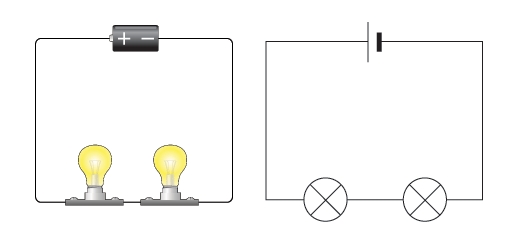 Parallel circuit
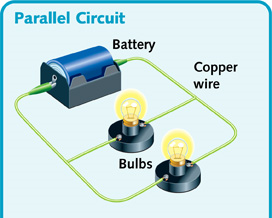 All parts of a circuit in multiple paths

Two or more paths for electric current

If one part breaks, the circuit still works.
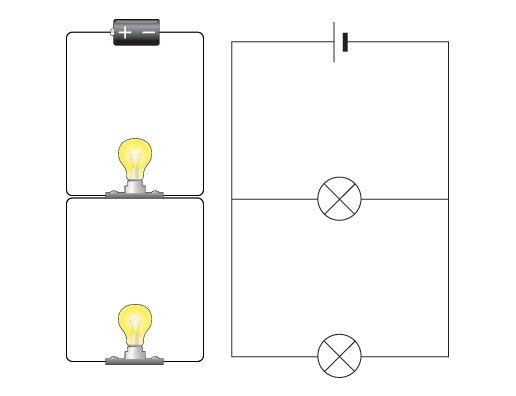 Light Energy
Light energy
A form of energy that 
can be seen
travels in a straight line   
move through empty space where there is no air.
Medium
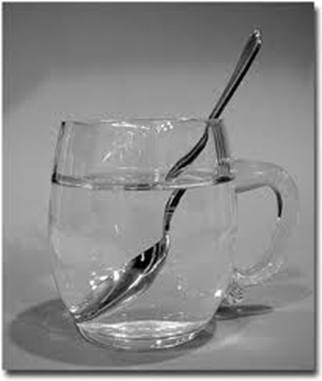  a substance/material that a force acts on or energy is carried (passed) through
3 light mediums: 
Transparent: all light passes 
Translucent: some light passes
Opaque: no light passes (absorbed)
Interaction
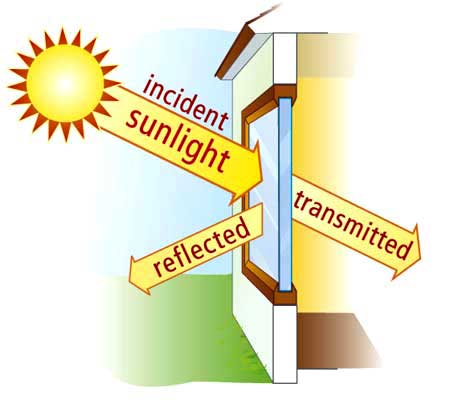 What happens to light when it interacts with a medium?

Light can: 
Transmit
Reflect
Refract
Absorb
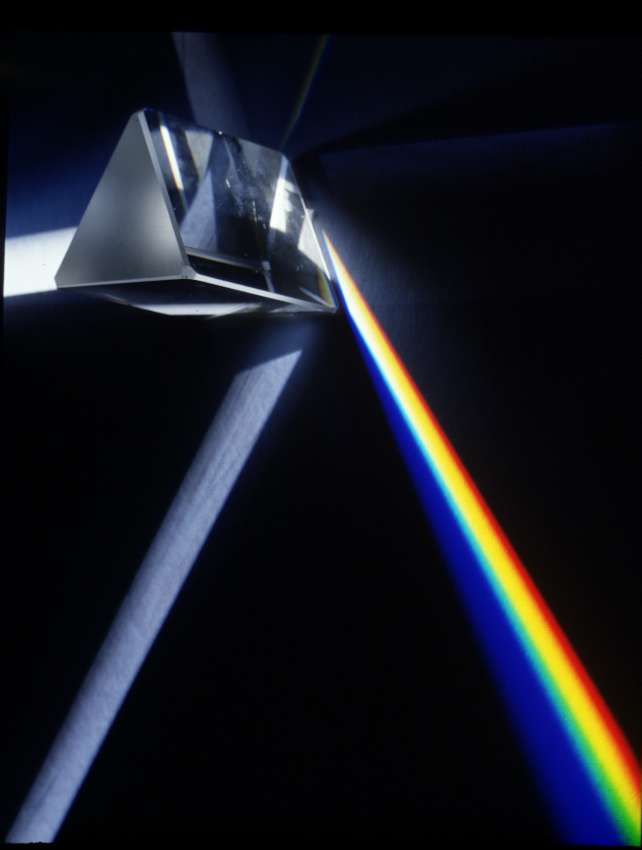 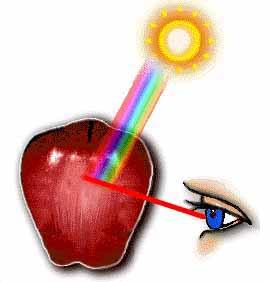 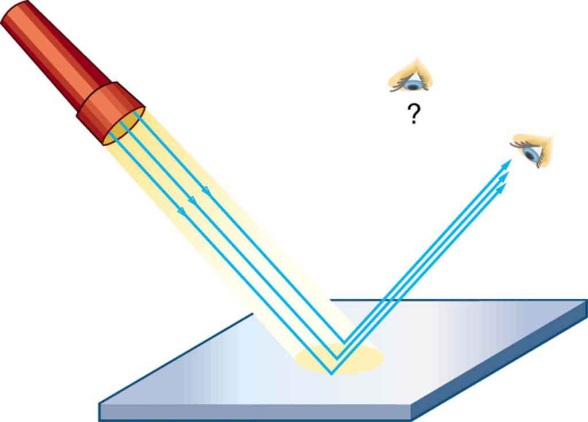 Reflect
Light energy that bounces off a surface.

Example: mirror, water surface, tinted windows/glass
Refract
The bending or breaking of light rays as they pass from one substance to another.

Light slows down and changes direction when it enters a medium.

Example: lens
Transmit
All light passes through
Light interaction
When light comes inyo contact with a transparent medium

Example: window
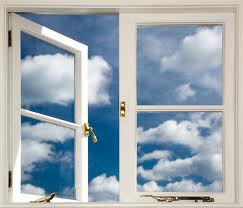 Absorb
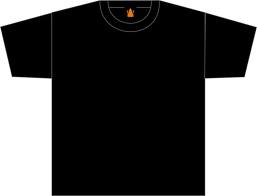 Stops or blocks light from passing 
Turns energy into heat
Happens with opaque mediums
Example: the color black